Week 11 English 4
The Girl and the Robot
Your story….
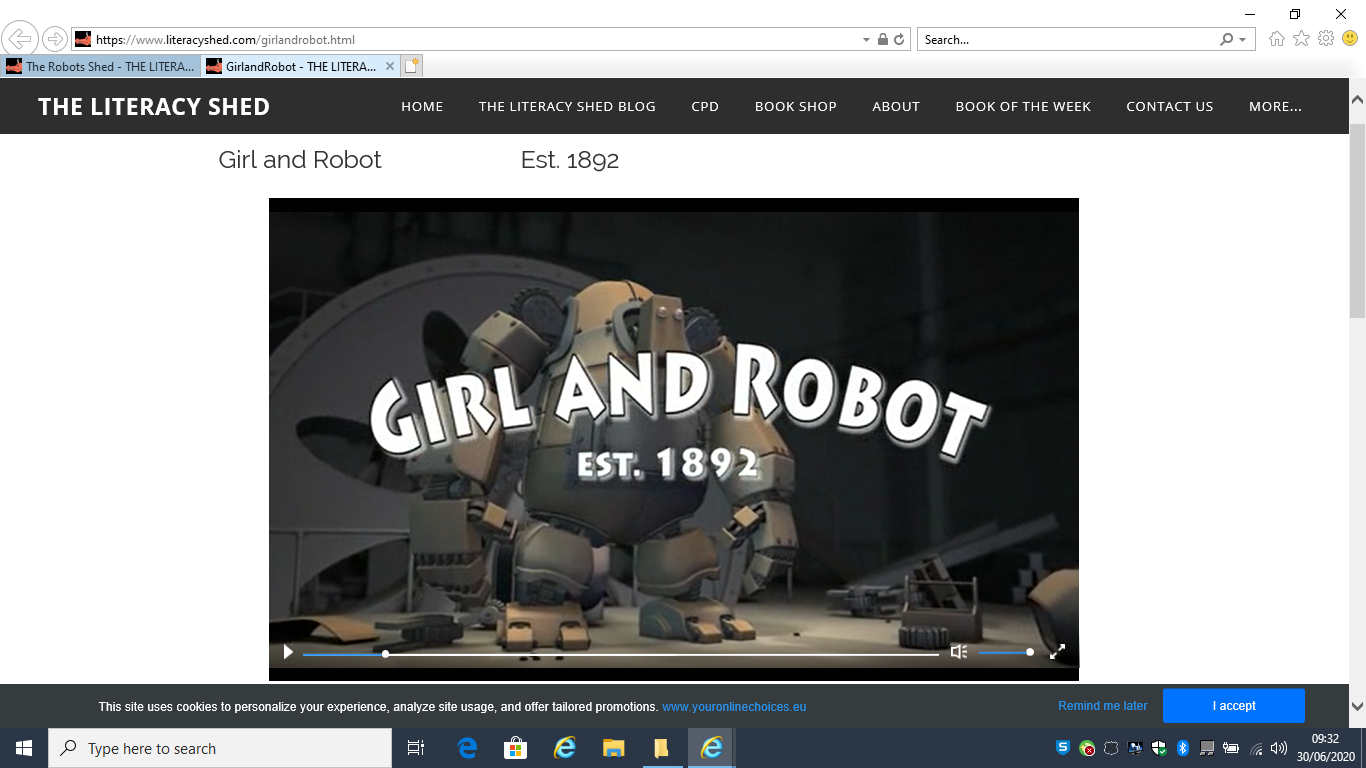 Use your story mountain to write the ending of your story…
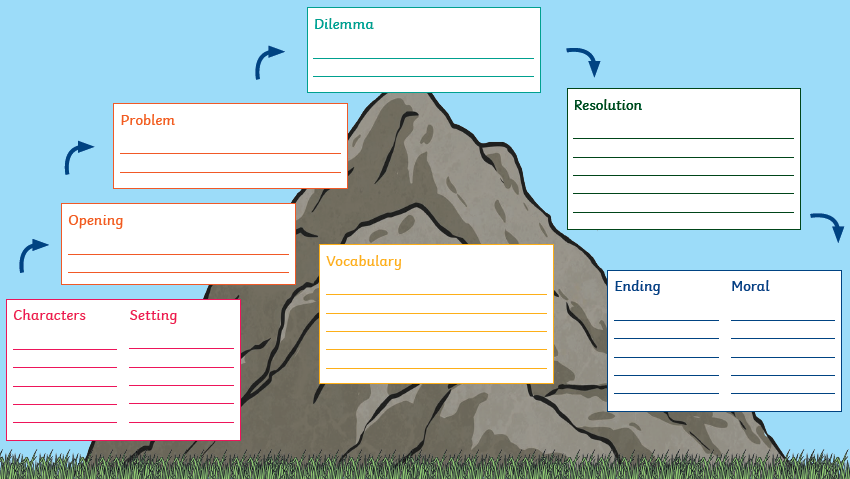 Your task…
You are going to write the first part of your story.

Paragraph 4:
Dilemma

Paragraph 5:Resolution

Paragraph 6:Ending and Moral of the story